ТехнологияТема урока: Рабочее место и инструменты для ручной обработки древесины.5 класс мальчики
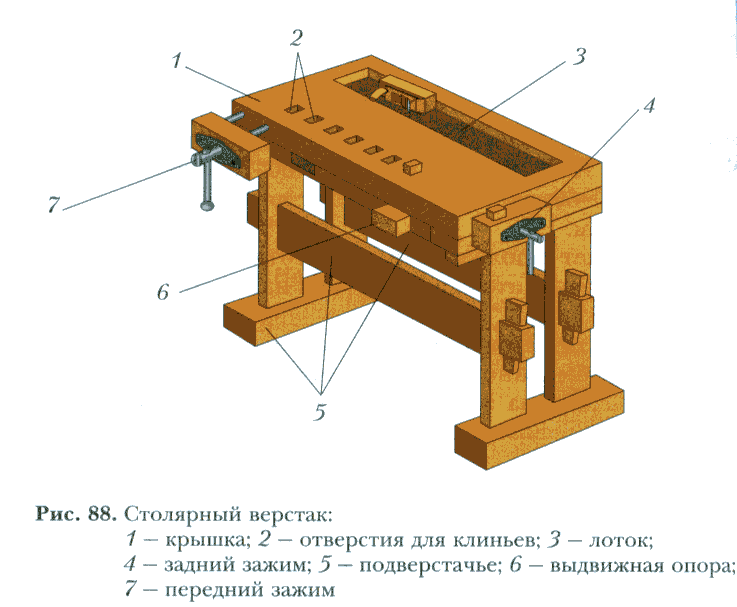 МБОУ СОШ №26 имени В.И. Кугаева
Учитель технологии: Романенко Ю.В.


Брянск 2015 год
Цель урока:- формировать у обучающихся навыки рациональной организации рабочего места для ручной обработки древесины; - расширить понятийную базу обучающихся;- изучить инструменты для ручной обработки древесины;- научить правильно использовать приобретенные знания и умения для решения практических задач;- развить у  обучающихся способность принимать и сохранять цели и задачи учебной деятельности;- научить правилам безопасной работы при ручной обработке древесины;
Рабочее место для ручной обработки древесины
Рабочим местом для ручной обработки древесины в учебных мастерских является столярный верстак и стул.       
  Верстак — это стол, имеющий крышку 1 с задним 4 и передним 7 зажимами, которые служат для закрепления заготовок из древесины при их обработке. Длинную заготовку, закрепляемую горизонтально в переднем зажиме, для удобства размещают на выдвижной опоре 6.  В крышке верстака есть отверстия (гнёзда) 2 прямоугольной формы, в которые устанавливают деревянные брусочки, имеющие форму клина (клинья), а также углубление — лоток 3, предназначенный для размещения различных инструментов.
Столярный верстак
1 - крышка
2 - отверстия для клиньев
3 - лоток
4 - задний зажим
5 - подверстачье
6 - выдвижная опора
7 - передний зажим
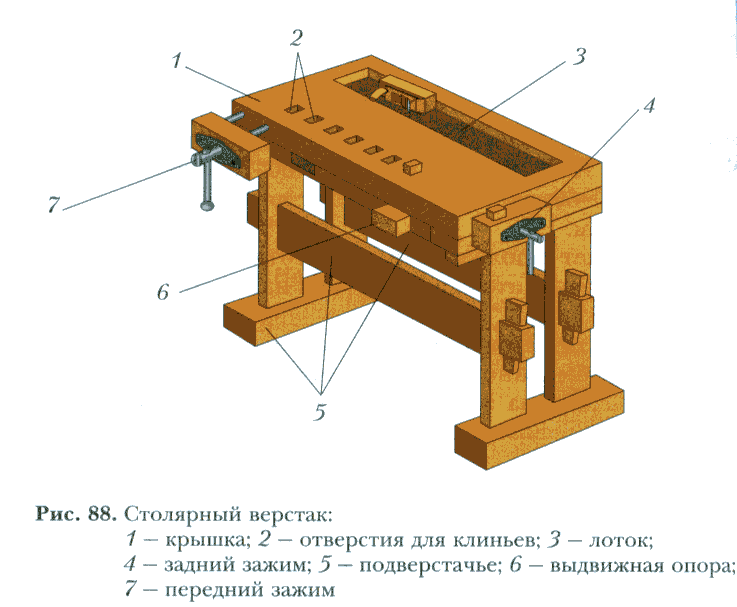 Закрепление заготовки на верстаке
Заготовку 2 для обработки на верстаке закрепляют между клиньями так, как показано на рисунке.                Один торец заготовки упирают в клин стола 1, 
а другой, вращая рукоятку 3 по часовой стрелке, поджимают клином заднего зажима 4.
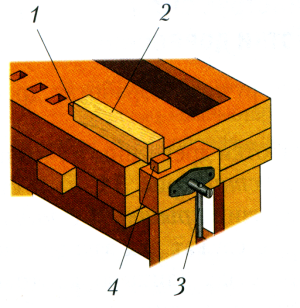 Соответствие верстака росту работающего
Перед началом работы необходимо проверить, соответствует ли верстак твоему росту. Для этого встань рядом с верстаком, опусти руки вниз и положи ладонь одной руки на крышку верстака. Если при этом не приходится сгибать руку или наклоняться, значит, верстак соответствует твоему росту.
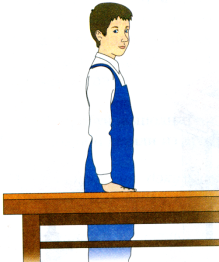 Основные инструменты обработкидревесины
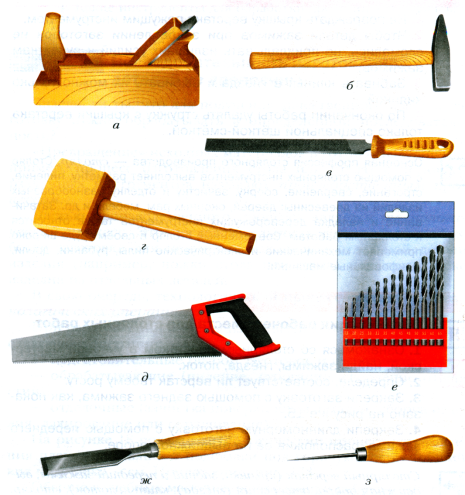 а – рубанок;
б – молоток;
в – напильник;
г  – киянка;
д – ножовка;
е – свёрла;
ж – стамеска;
з - шило
Профессия столярного производства
Основная профессия столярного производства это  столяр.
      Столяр с помощью столярных инструментов выполняет разметку, пиление, строгание, сверление, сборку, зачистку и отделку разнообразных изделий из древесины: дверей, оконных рам, мебели и др. Затачивание и наладка дереворежущих инструментов также относится к столярным работам. Современный столяр в своём труде широко применяет механические и электрические пилы, рубанки, дрели, шлифовальные машинки.
Правила безопасной работы
1. Не повреждать крышку верстака режущим инструментом.
    2. Чтобы детали зажимов при закреплении заготовок не сломались, не прикладывать излишних усилий к рукояткам зажимов.
    3. Забивать клинья в гнёзда и выбивать их можно только киянкой.
    4. По окончании работы удалять стружку с крышки верстака только специальной щёткой-смёткой.
Практическая работа
1.   Ознакомься со столярным верстаком в учебной мастерской, найди зажимы, гнёзда, лоток.
2.   Определи, соответствует ли верстак твоему росту. 
3.   Закрепи заготовку с  помощью заднего зажима,
    как показано на рисунке.
4.   Закрепи длинномерную 
    заготовку с помощью перед-
    него зажима, расположив её 
    на выдвижной опоре.
Самостоятельно оцени результат работы.
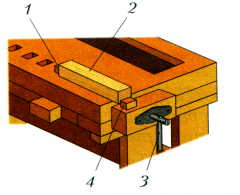 Закрепление знаний по теме
Вопросы:
1.  Назови основные части столярного верстака.
Для какой цели в крышке верстака имеется несколько отверстий (гнёзд)?
Каково назначение выдвижной опоры верстака?
4.  Какие инструменты для обработки древесины ты знаешь?
Литература:
1. Технология. Индустриальные технологии : 
      5 класс  : учебник для учащихся общеобразовательных учреждений /   А.Т.Тищенко, В.д.Симоненко. – М.: Вентана-Граф,
     2013.